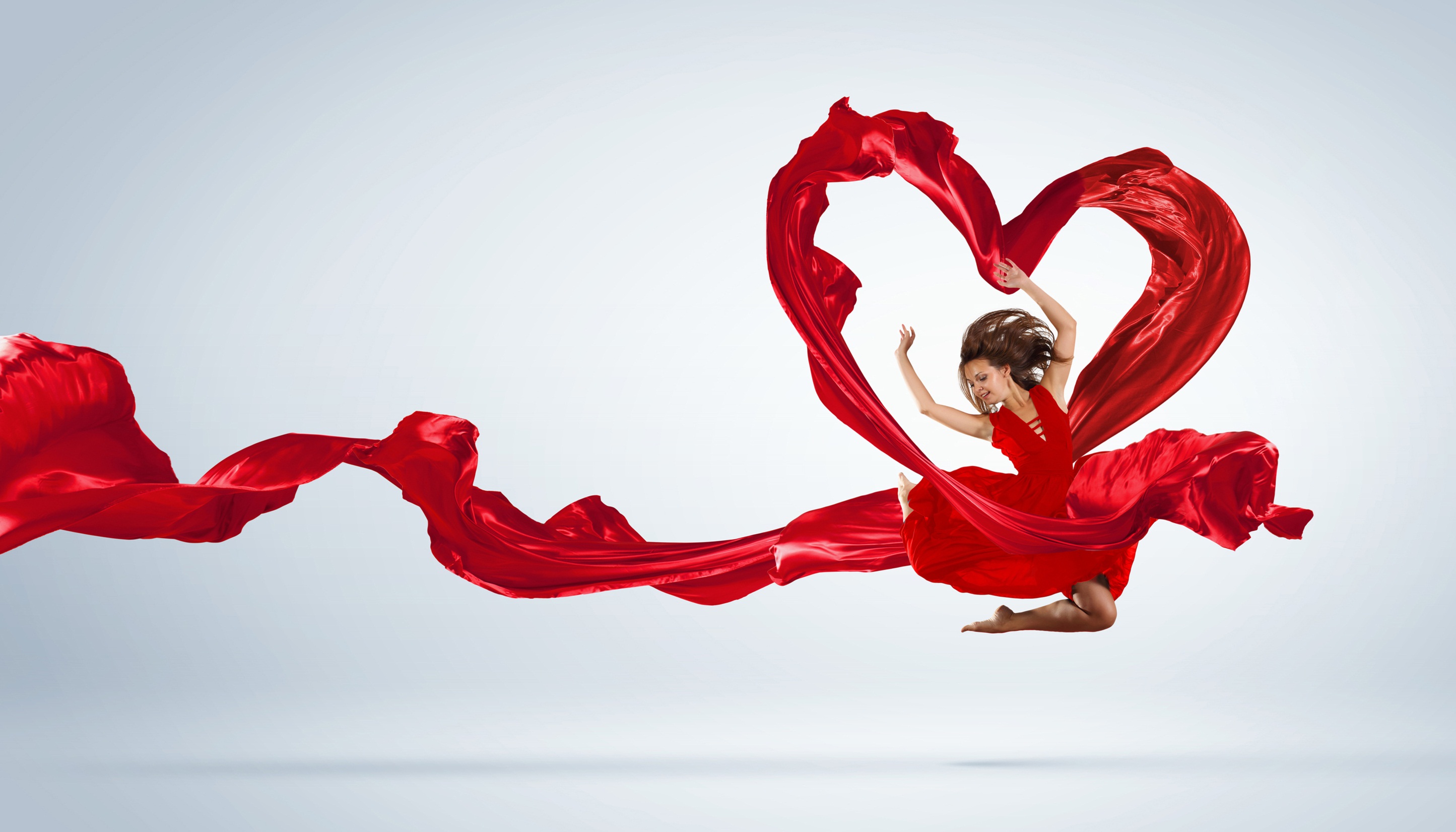 в День празднования Дня работника культуры
Ресурсы учреждений культуры и развитие культурной среды 
на территории МОГО «Ухта»
О.В. Быкова, начальник 
МУ «Управление культуры администрации МОГО «Ухта»
План выступления
Структура и правовое положение
Реализация муниципальной программы
Деятельность по сохранению историко-культурного наследия 
Реализация государственной национальной политики 
Музейная и выставочная деятельность 
Культурно-досуговая деятельность 
Дополнительное образование детей
Развитие туризма в МОГО «Ухта»
Кадровая политика
Заработная плата
 Информационная политика  
Основные задачи отрасли на 2019 год
Структура и правовое положение
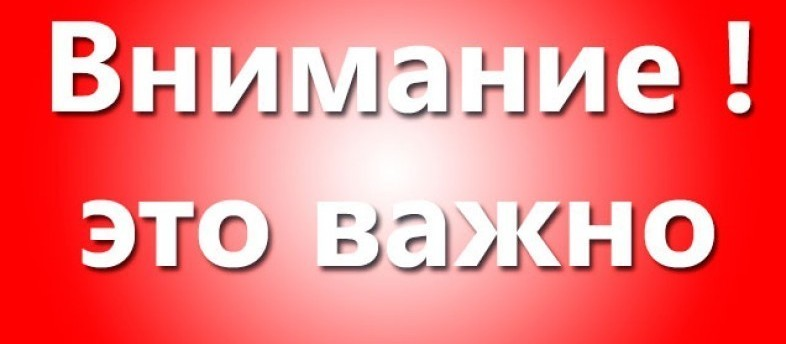 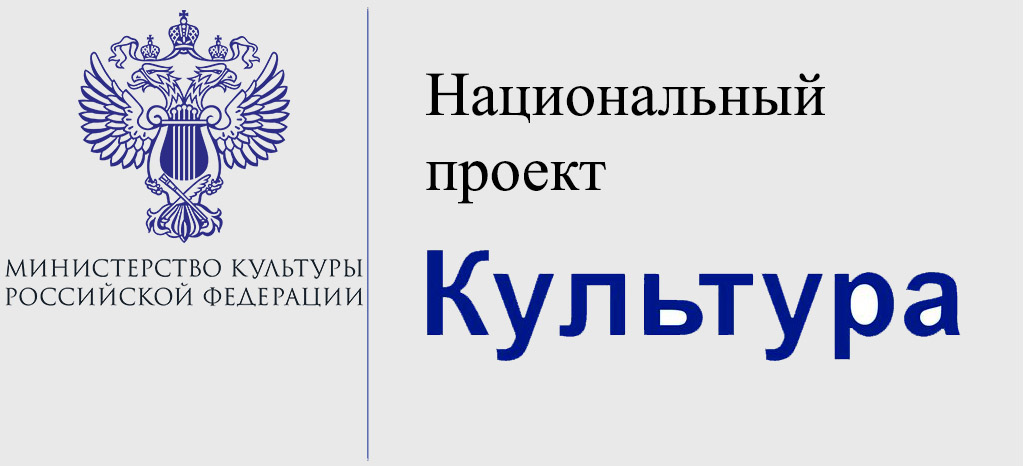 Расходы
На укрепление материально-технической базы и оснащение оборудованием детских школ искусств:
Мероприятие: Укрепление материально-технической базы и оснащение оборудованием детских школ искусств муниципального образования городского округа «Ухта» (Муниципальное учреждение дополнительного образования «Детская музыкальная школа №1» муниципального образования городского округа «Ухта»).
  В  МУ ДО «Детская музыкальная школа № 1» МОГО «Ухта» планируется приобрести: 
музыкальный инструмент (рояль концертный),
 оборудование (кресла для зрительного зала),
 учебные материалы, интерактивные комплекты (интерактивная доска, мультимедийный проектор, учебная литература к интерактивной доске).
Общий объем средств из: федерального бюджета – 2 776,089 тыс. руб., регионального бюджета – 241,398 тыс. руб., бюджета МОГО «Ухта» - 250,000 тыс.  руб. Общая сумма -  3 267,487 тыс. руб.
Расходы
На комплектование книжных фондов библиотек муниципальных образований и государственных библиотек городов федерального значения Москвы, Санкт-Петербурга и Севастополя.
Мероприятие: Комплектование книжных фондов библиотек муниципального образования городского округа «Ухта».
Общий объем средств из: федерального бюджета – 37,527 тыс. руб., регионального бюджета – 449,603 тыс. руб., бюджета МОГО «Ухта» - 449,603 тыс. руб. Общая сумма -  936,733 тыс. руб.
На подключение общедоступных библиотек Российской Федерации к сети «Интернет» и развитие библиотечного дела с учетом задачи расширения информационных технологий и оцифровки.
Мероприятие: Подключение к сети «Интернет» общедоступных библиотек муниципального образования городского округа «Ухта» (ежегодная абонентская плата).
Общий объем средств из: федерального бюджета – 16,516 тыс. руб., регионального бюджета – 11,111 тыс. руб., бюджета МОГО «Ухта» - 1,235 тыс. руб. Общая сумма -  28,862 тыс. руб.
Общий объем средств по отрасли «Культура» на 2019 г.
на сумму 4 233,082 тыс. руб., в том числе:
федерального бюджета – 2 830,132 тыс. руб.
регионального бюджета – 702,112 тыс. руб.
бюджет МОГО «Ухта» - 700,838 тыс. руб.
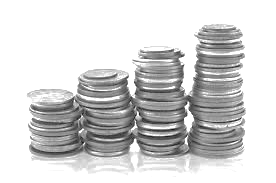 Использование средств на реализацию муниципальной программы «Культура на 2014-2020 годы»
В 2017 году    -   277 082 021, 57 руб.
Субсидии
В 2018 году МОГО «Ухта» были предусмотрены следующие субсидии:

на обеспечение пожарной безопасности и антитеррористической защищенности муниципальных учреждений сферы культуры в сумме 280,8 тыс.руб. (республиканский бюджет РК);

на комплектование книжных фондов библиотек на общую сумму 488,9 тыс. руб., в т.ч. 39,5 тыс. руб. средства федерального бюджета, 224,7 тыс. руб. – средства республиканского бюджета; 

на подключение к сети «Интернет» общедоступных библиотек на общую сумму 9,7 тыс. руб., в т.ч. 2,89 тыс. руб. средства Федерального бюджета, 6,17 тыс. руб. – средства Республиканского бюджета
Сохранение историко-культурного наследия
10 объектов культурного наследия, включенных в единый государственный реестр;

29 выявленных 
объектов культурного 
наследия, находящихся 
на государственной 
охране
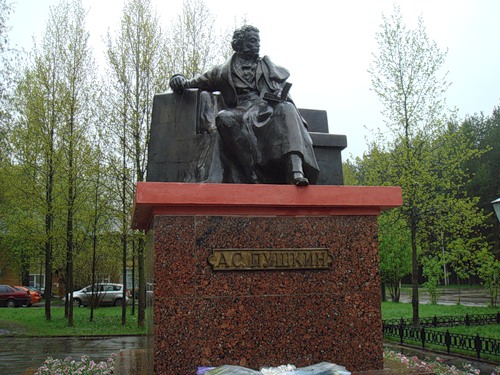 Деятельность музеев
Выставочная деятельность музея
«Фарфоровая ностальгия», 
к 100-летию Октябрьской революции «Наш Ленин», 
«Военный плакат на пути к Победе» к юбилею Сталинградской битвы, 
«Геология Тимана», к 70-летию ООО «Газпром ВНИИГАЗ», 
выставка военного плаката «На пути к Победе» в Городском Дворце культуры,
«Немцы в российской истории», 
выставка авторской куклы Надежды Порох «Мир моей души»,
 «Связь поколений» к 100-летию Коми комсомола, 
«Лесной великан», 
«Жемчужина Севера» к 75-летию присвоения Ухте статуса города, 
выставка старой елочной игрушки «Ретро-елка»
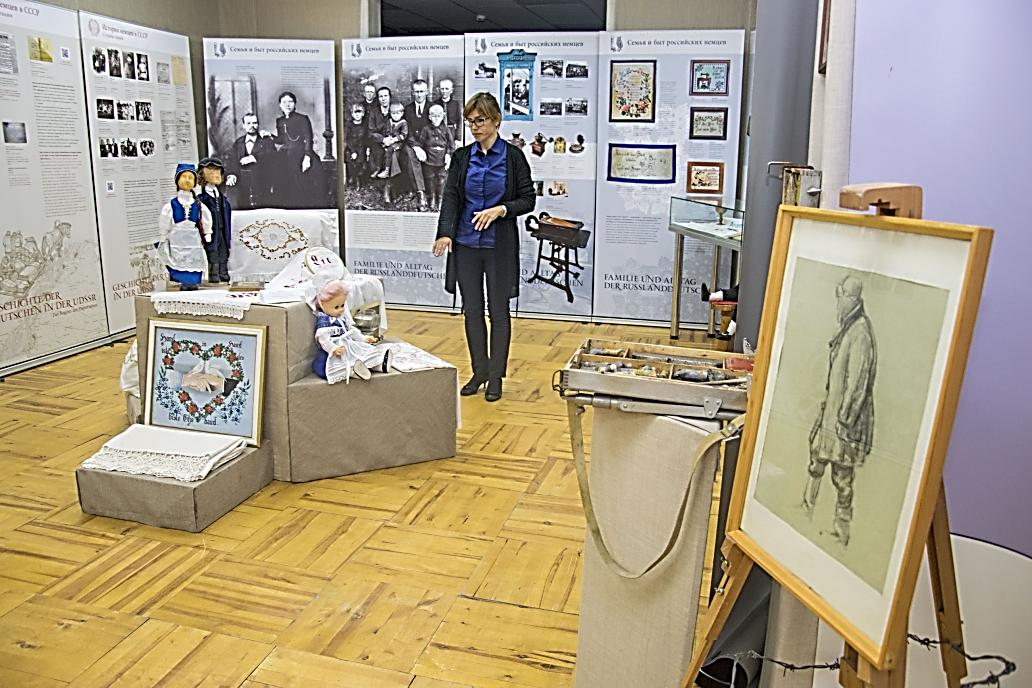 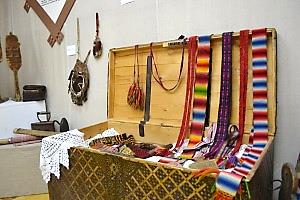 Культурно-досуговая деятельность
Концерт-форум «МЫ – вместе!»
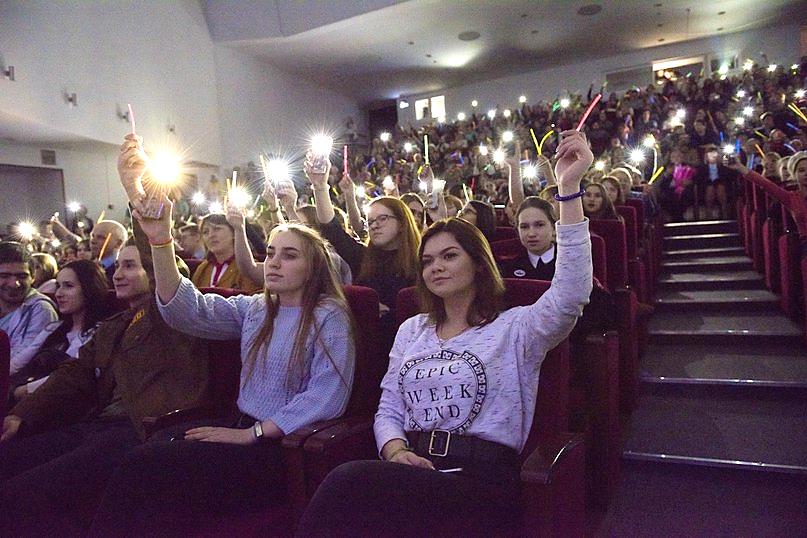 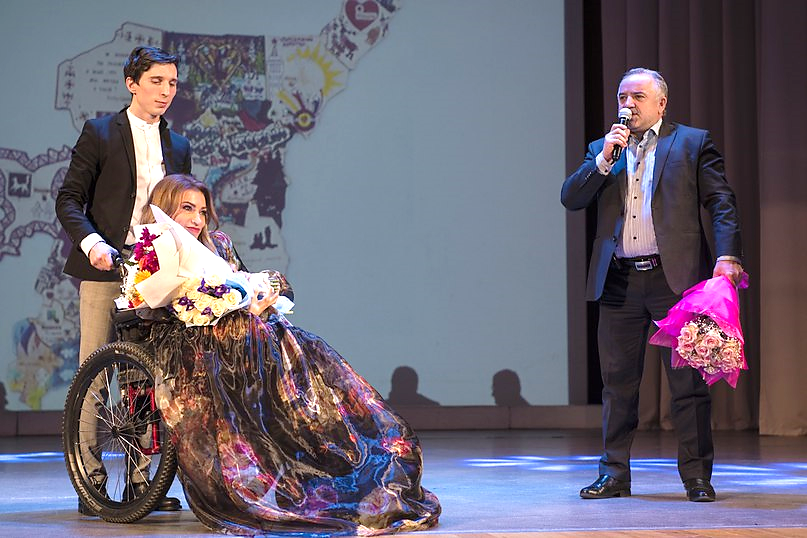 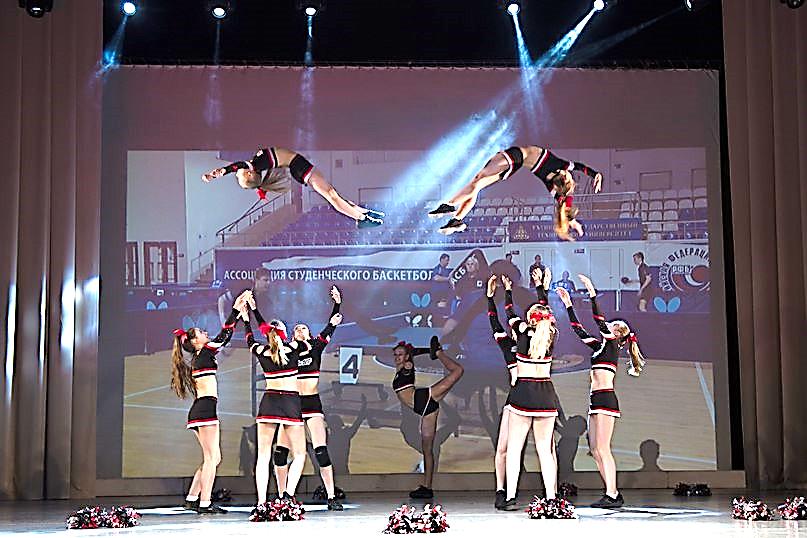 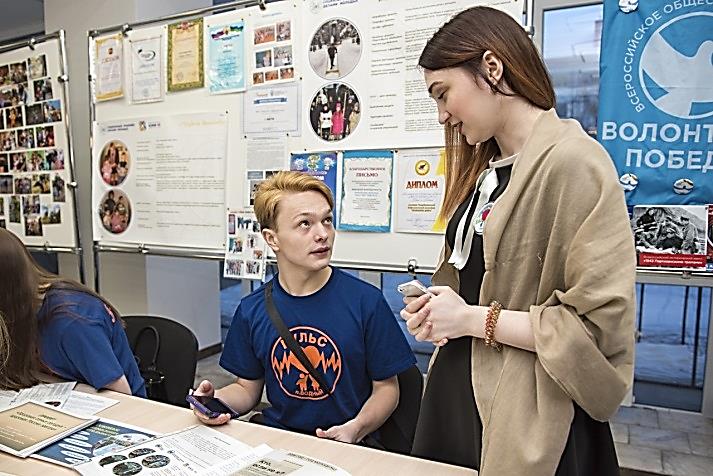 Улица Мира – красные ворота
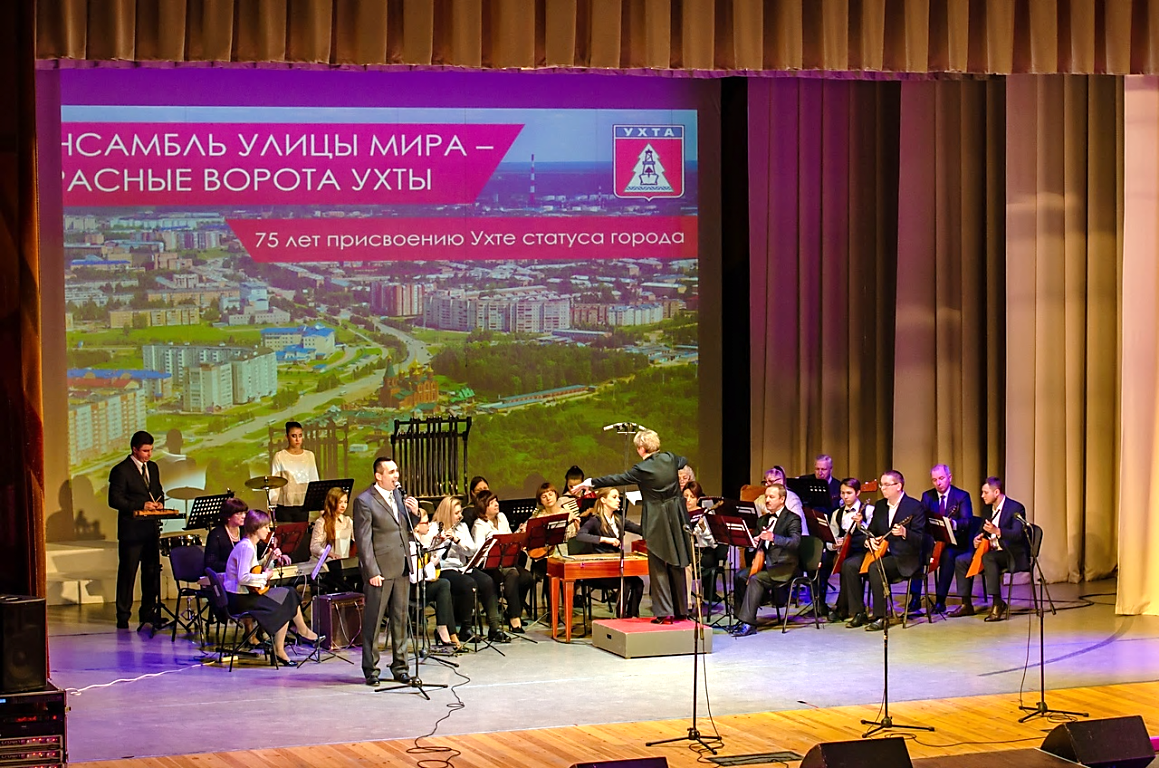 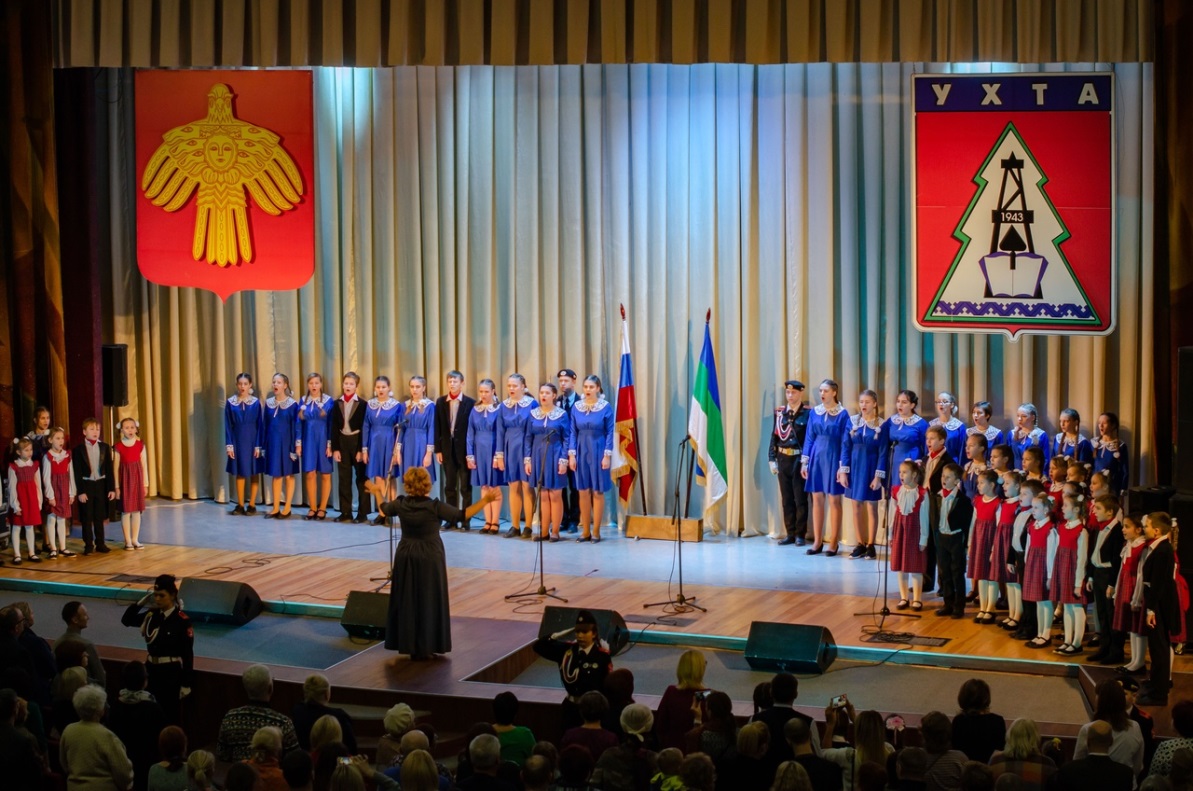 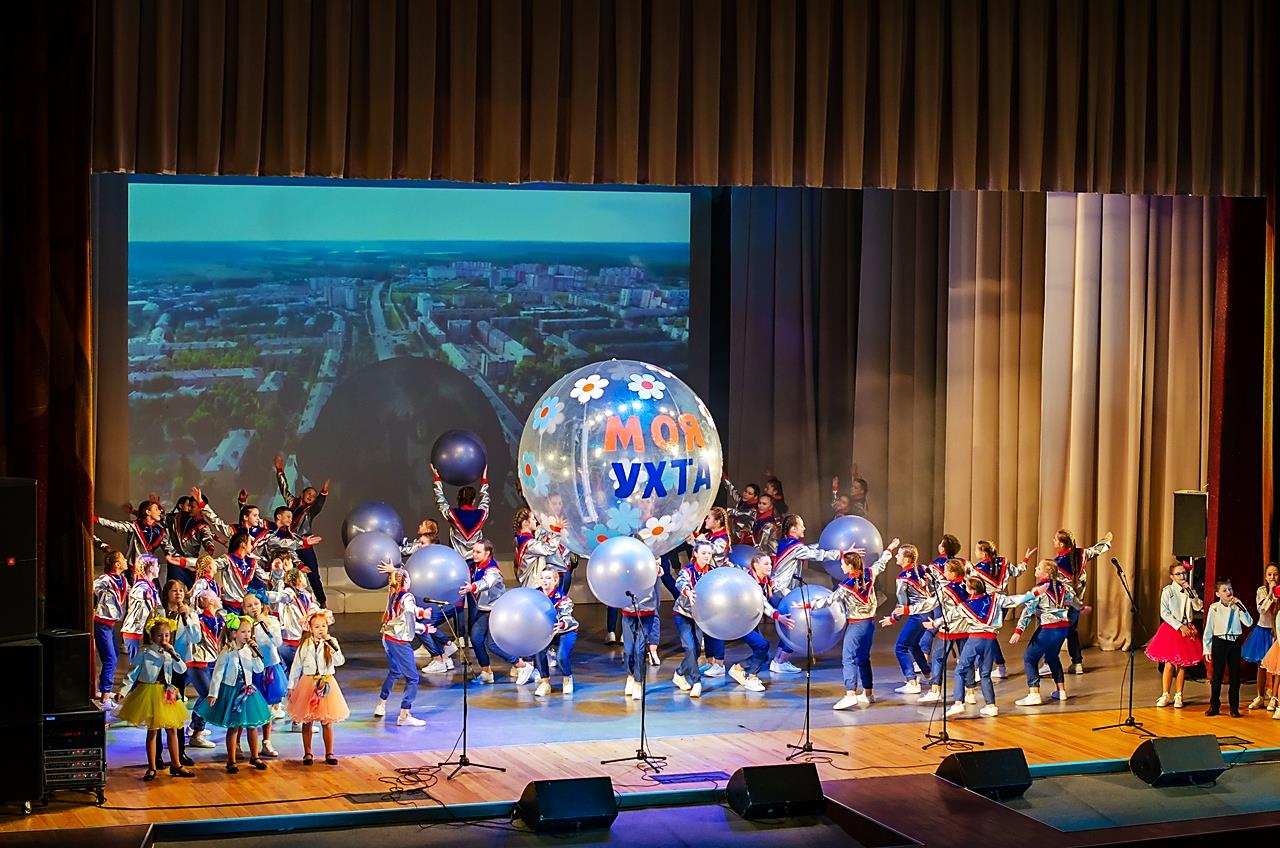 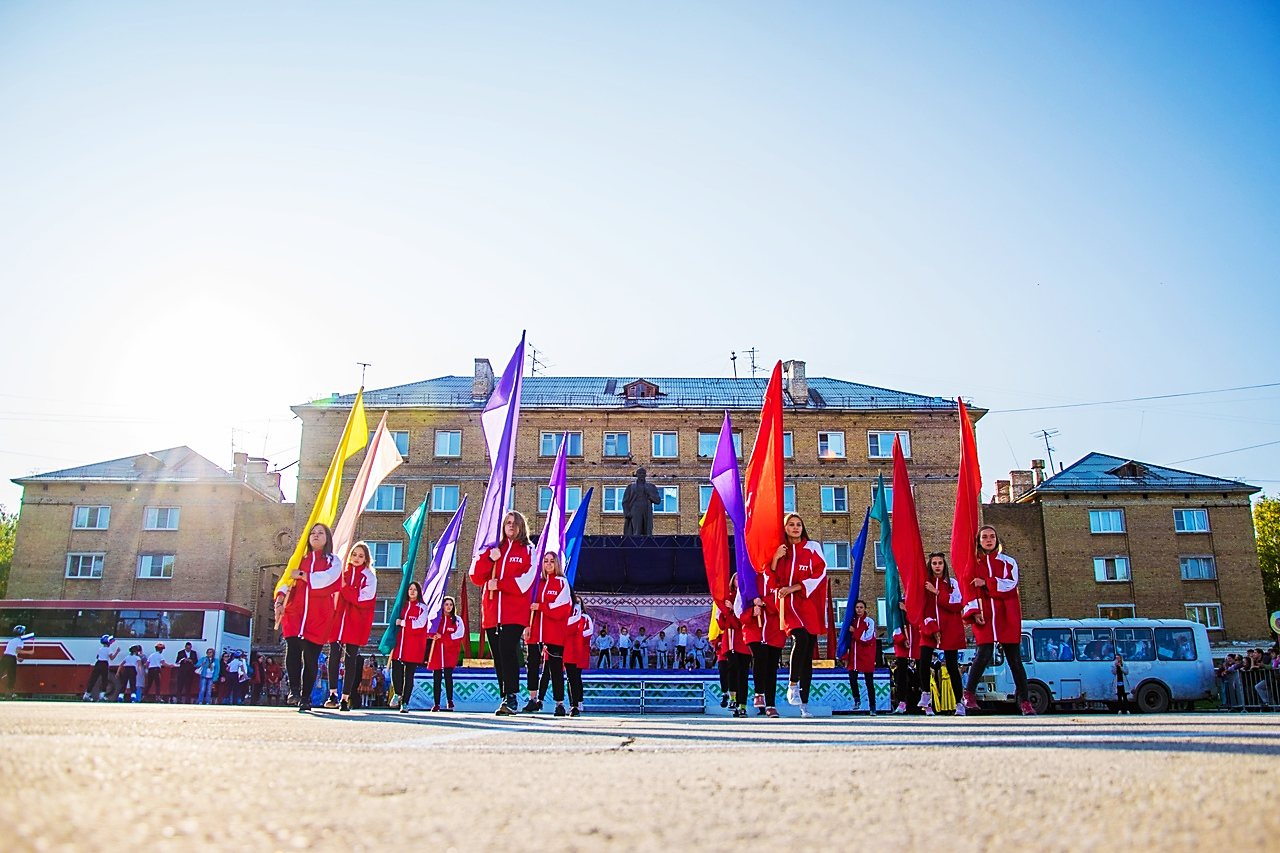 Новогодние мероприятия
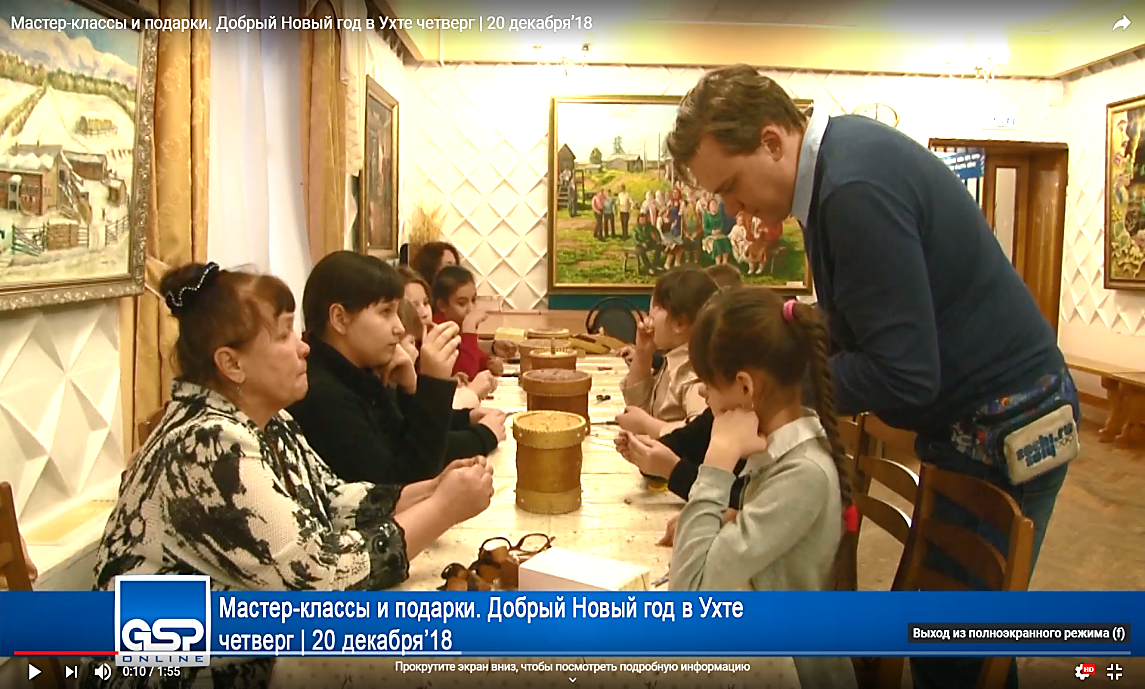 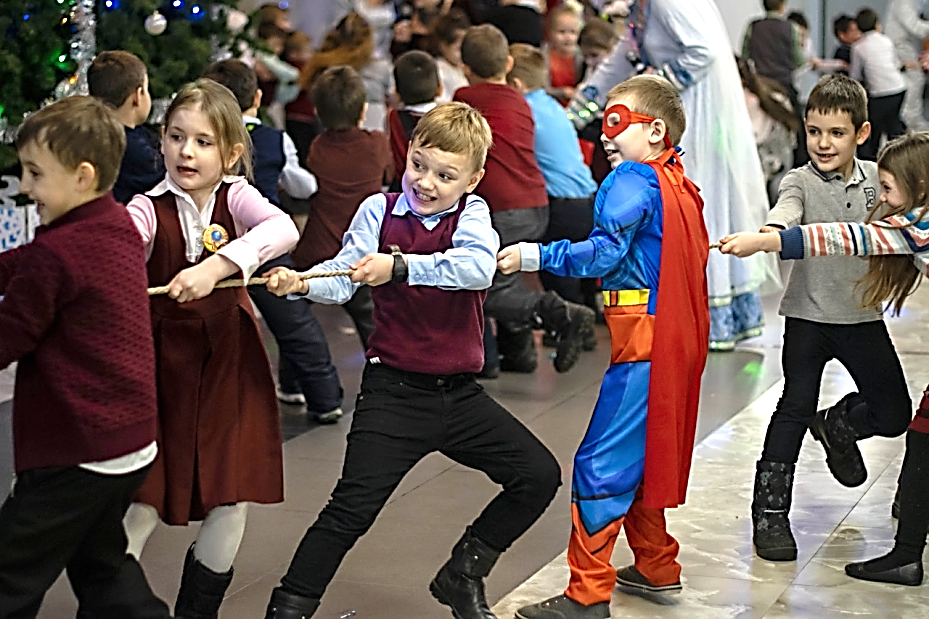 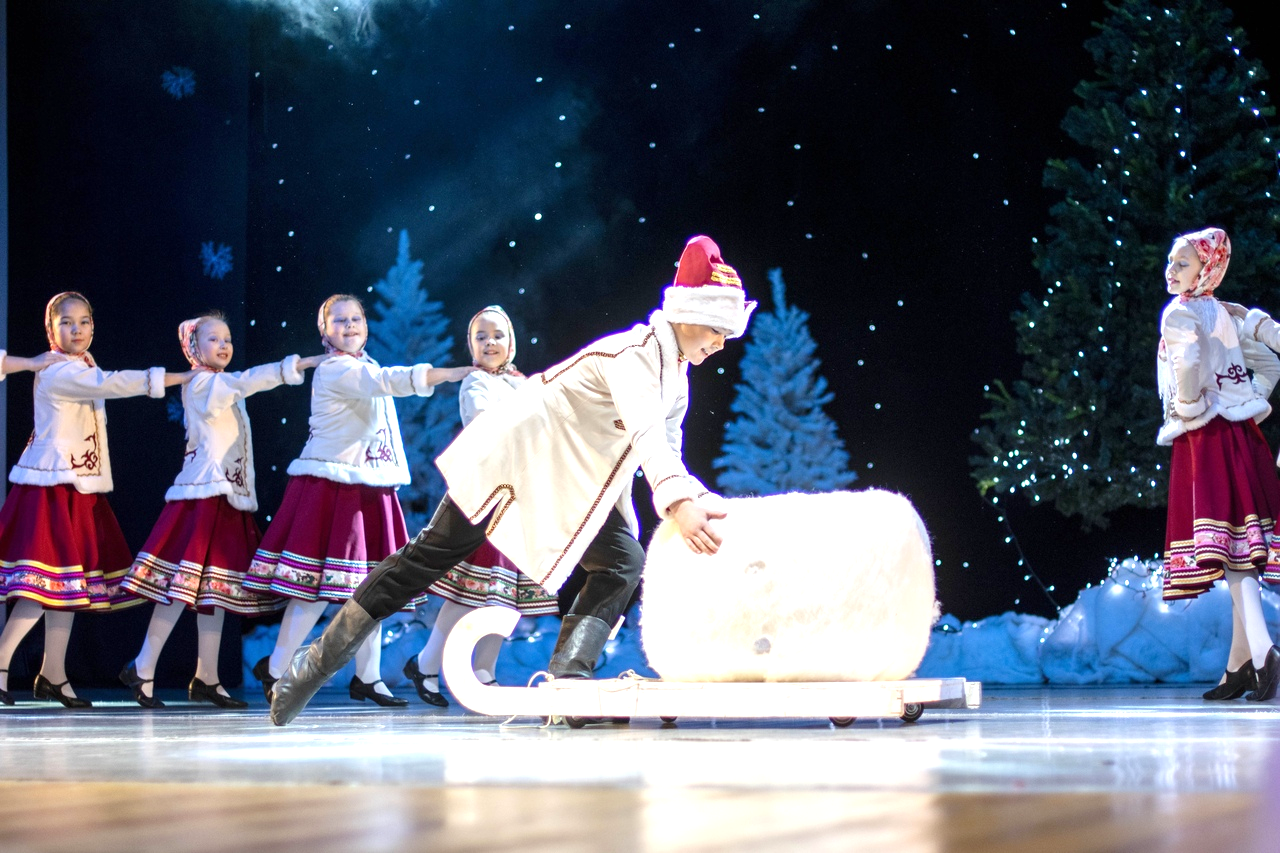 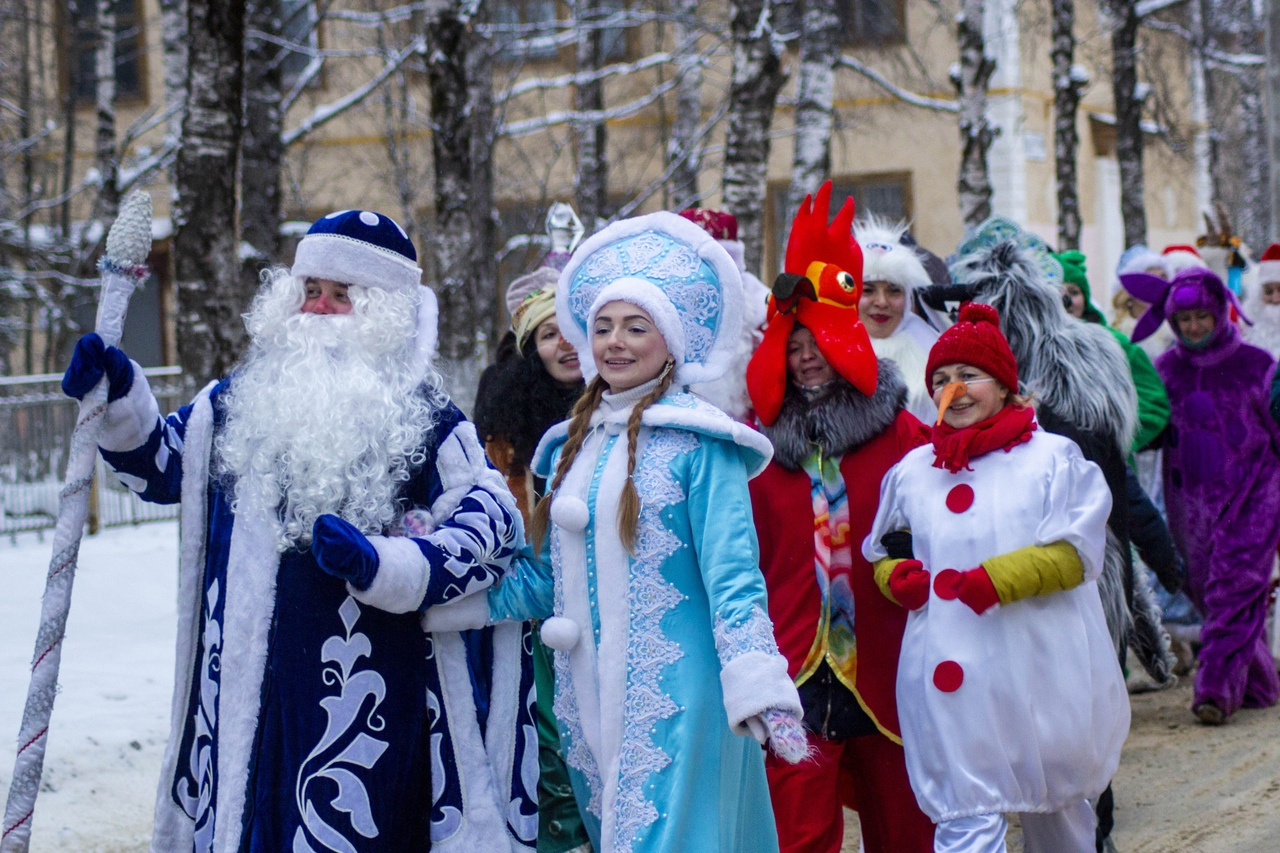 6  образцовых коллективов
10 народных коллективов
Юбилей «Интермеццо»
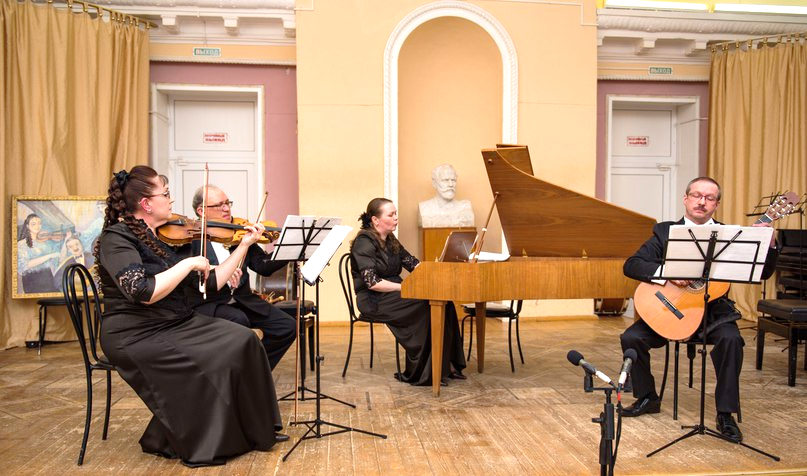 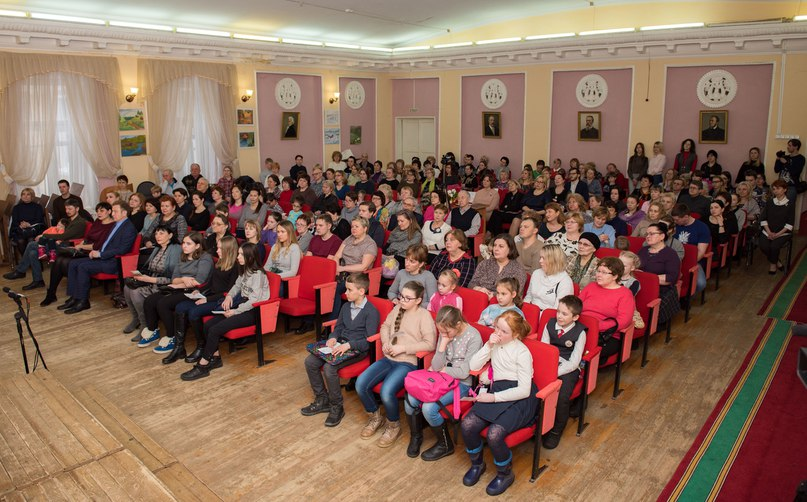 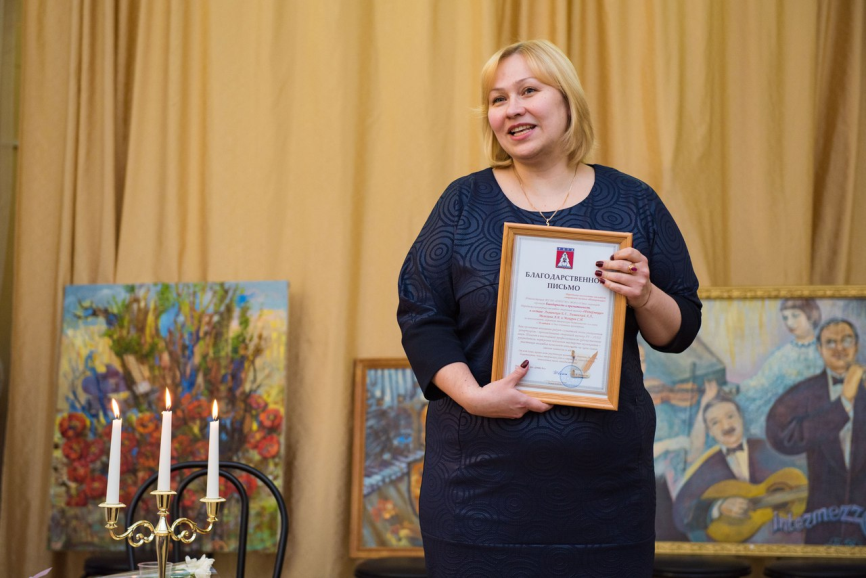 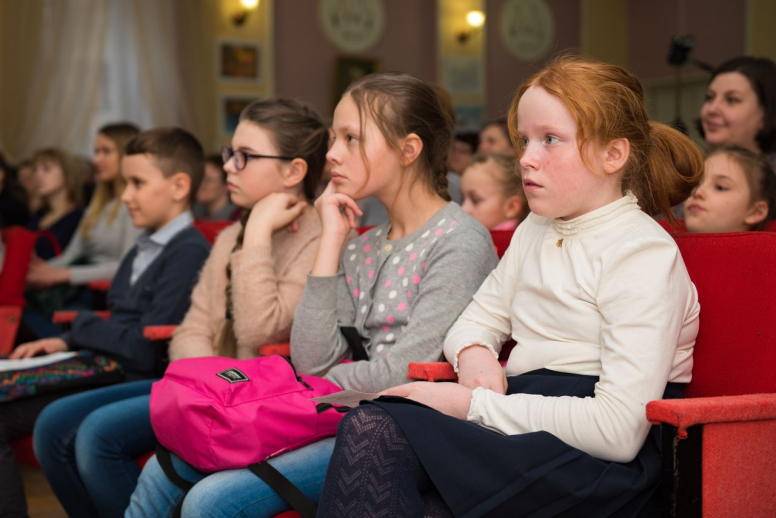 Призовые места в фестивалях и конкурсах:
II Международный конкурс искусств «Искры талантов» г. Москва; 
VI Международный Музыкальный конкурс – фестиваль имени Савелия Орлова г. Самара; 
III Международный арт – фестиваль «KREMLINREDSTARS» г. Москва; 
Всероссийский конкурс детского художественного творчества «Красота Русского Севера» г. Вологда; 
XVII Межрегиональный конкурс – фестиваль исполнителей на баяне, аккордеоне «Рождественские искорки» г. Коряжма; 
XIII Межрегиональный фестивале детского и молодежного творчества «Сияние Севера» г. Сыктывкар
В XIII Межрегиональном фестивале детского и молодежного творчества «Сияние Севера» участники стали лауреатами I, II и III степени и получателями специальных призов
Партнеры
«Ваше решение выступить партнером АНО «Введенская сторона» в рамках реализации проекта, стать его активным участником; способствовать введению в Вашей школе уроков по печатной графике и организации кружка эстампа с последующим включением занятий по печатной графике в обучающие программы Вашего учреждения было высоко оценено конкурсной комиссией Фонда президентских грантов». 
Генеральный директор АНО «Введенская сторона»  Н.М. Локотьков».
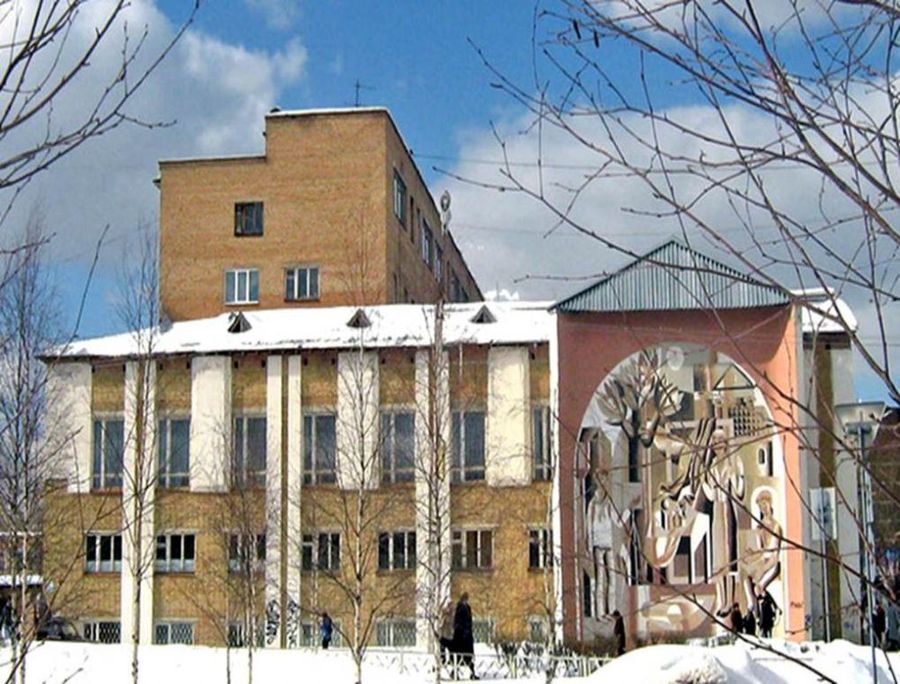 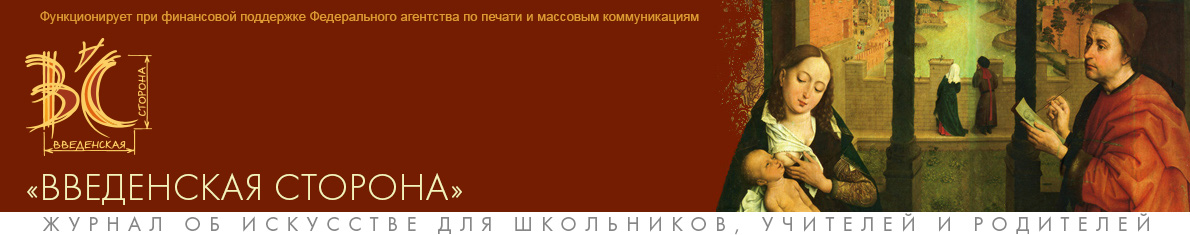 Наши победы
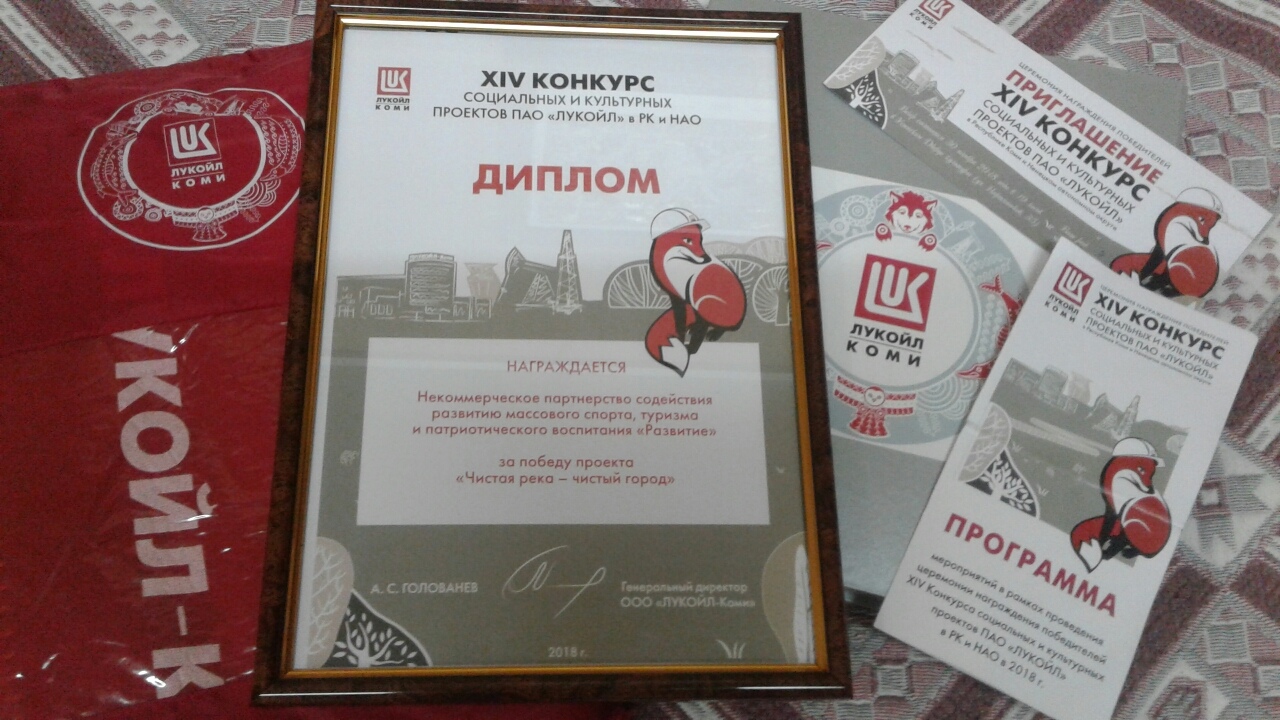 Информация на сайте Управления культуры
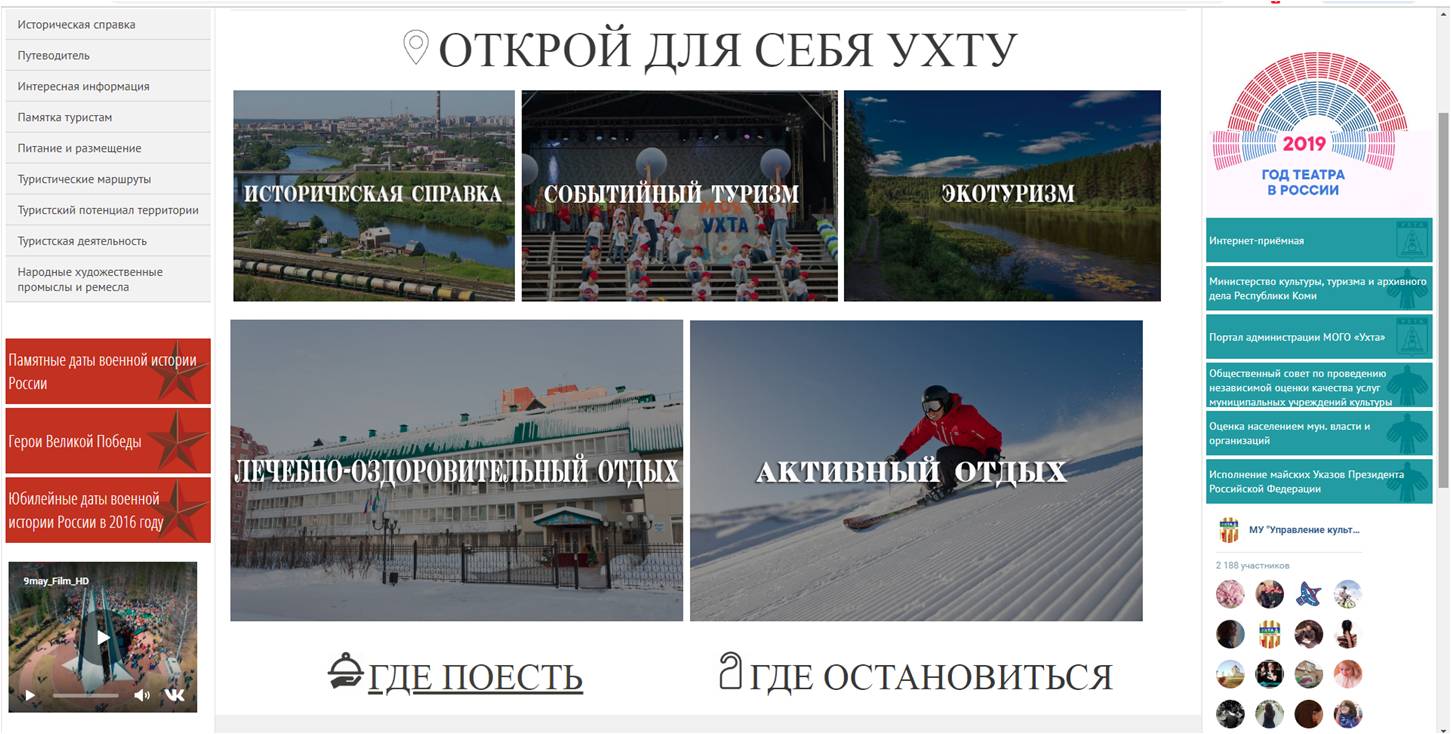 на 01 января 2019 г. в учреждениях культуры – 499 работников
Заработная плата
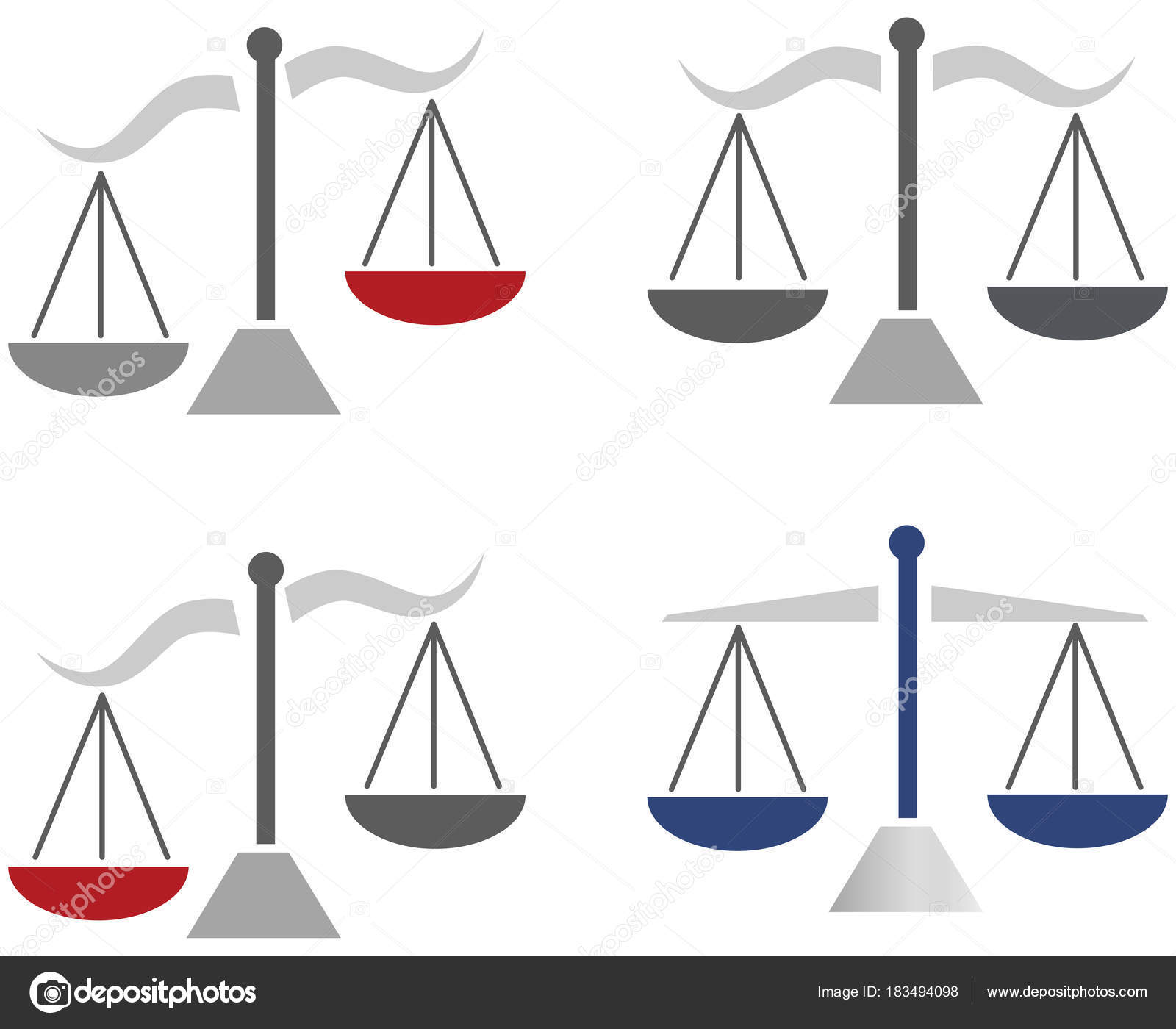 Информационное сопровождение
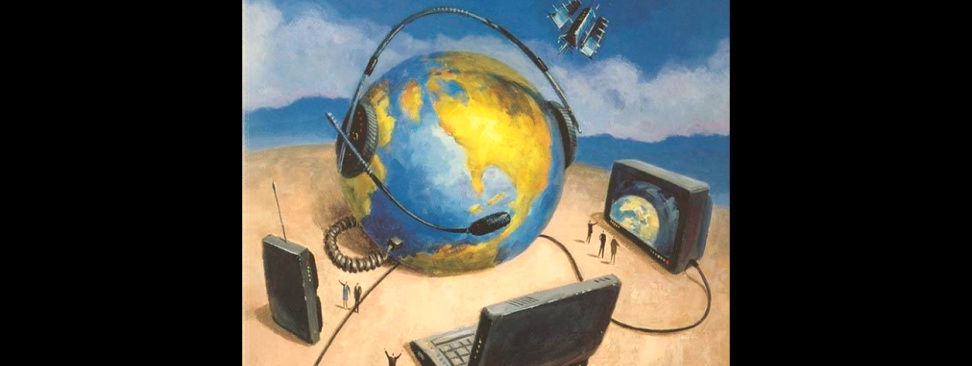 Основные задачи отрасли на 2019 год
С ДНЕМ РАБОТНИКА КУЛЬТУРЫ!
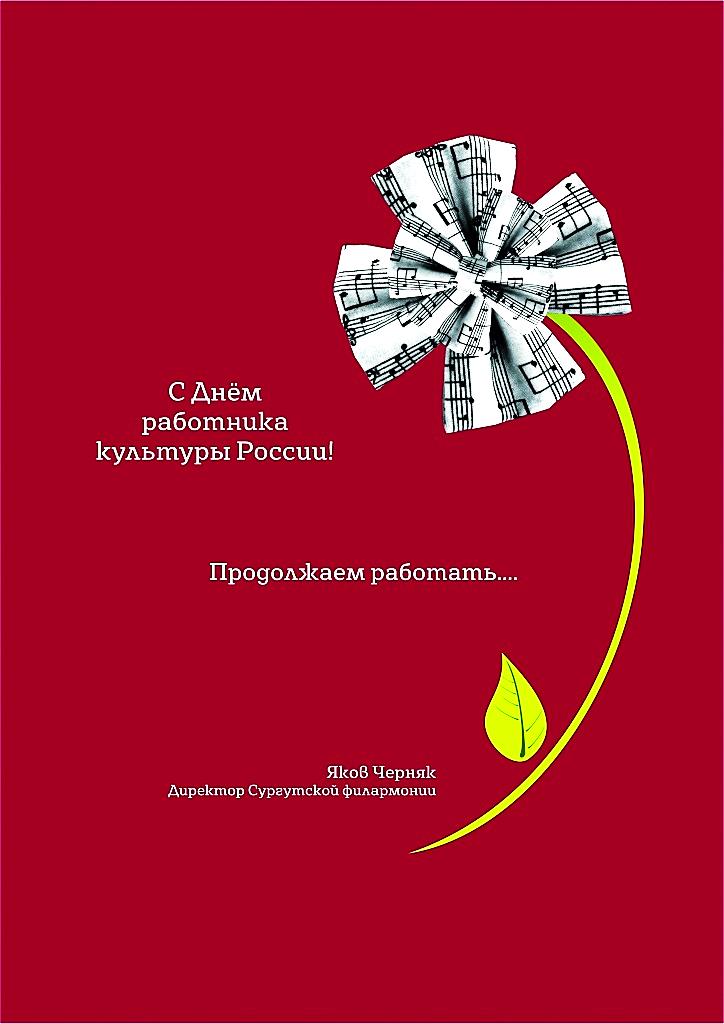